CNIT 127: Exploit DevelopmentCh 2: Stack Overflows in Linux
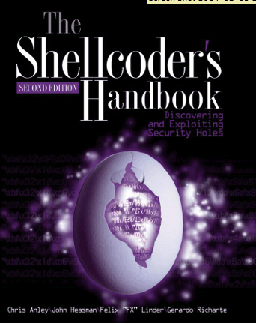 Stack-based Buffer Overflows
Most popular and best understood exploitation method
Aleph One's "Smashing the Stack for Fun and Profit" (1996)
Link Ch 2a
Buffer
A limited, contiguously allocated set of memory
In C, usually an array
C and C++ Lack Bounds-Checking
It is the programmer's responsibility to ensure that array indices remain in the valid range

#include <stdio.h>
#include <string.h>

int main() {
        int array[5] = {1, 2, 3, 4, 5};
        printf("%d\n", array[5]);
}
Using gdb (GNU Debugger)
Compile with symbols
gcc -g -o ch2a ch2a.c
Run program in debugger
gdb ch2a
Show code, place breakpoint, run to it
list
break 7
run
Examine the memory storing "array"
x/10x &array
Reading Past End of Array
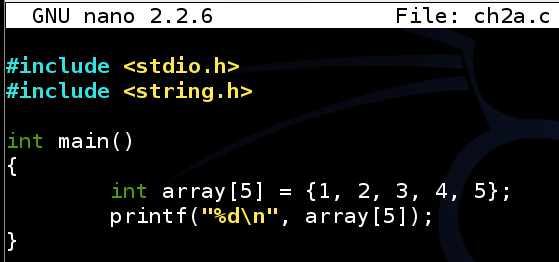 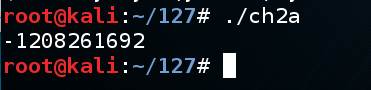 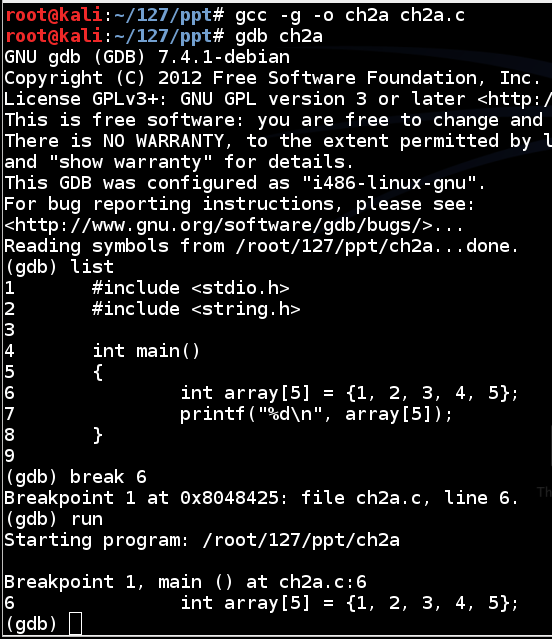 Reading Past End of Array
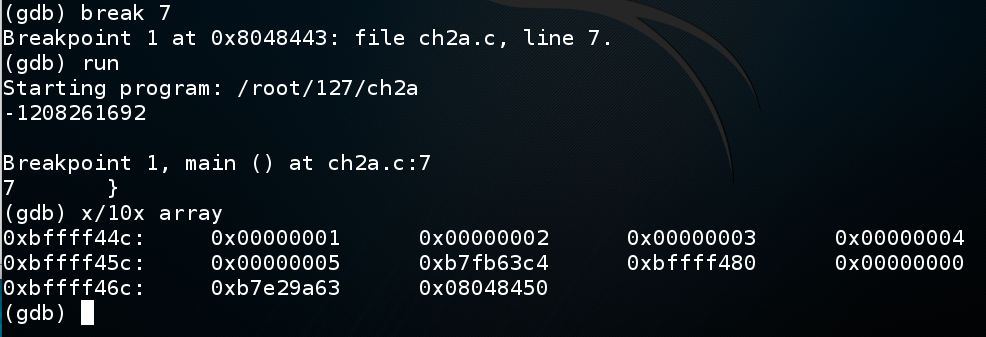 array[5] = 0xb7fb63c4
Writing Past End of Array
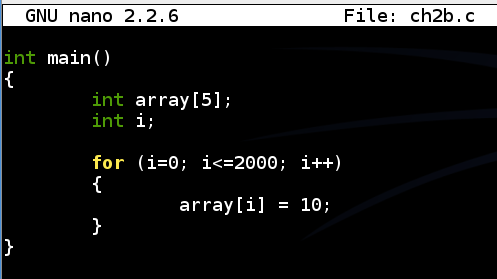 Compile and Run, Crash
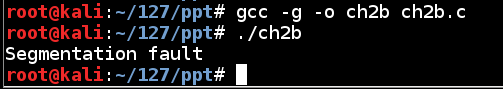 Debug
Open in debugger
gdb ch2b
Run
run
Examine the memory storing "array"
x/50x &array
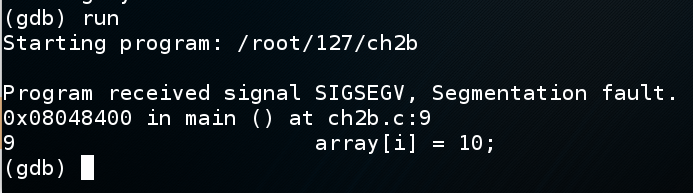 Buffer Overflow
Many RAM locations now contain 0xa
But why, precisely, did that cause a crash?
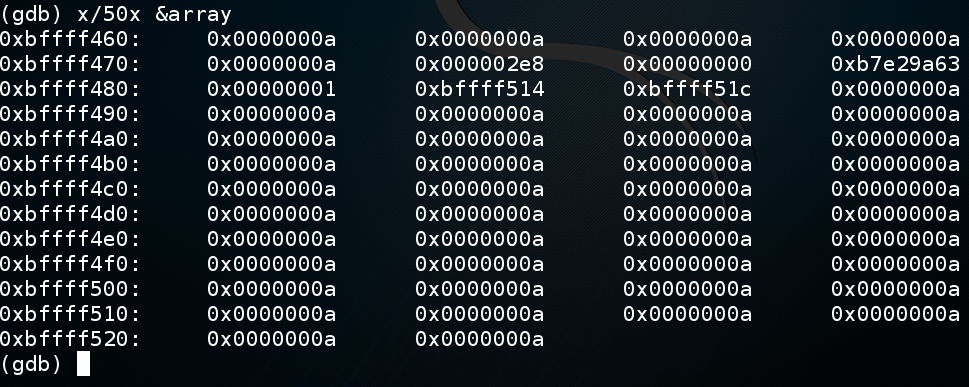 Debug
Examine registers
info registers
Examine assembly code near eip
x/10i $eip-10
10 (0xa) is not in any register
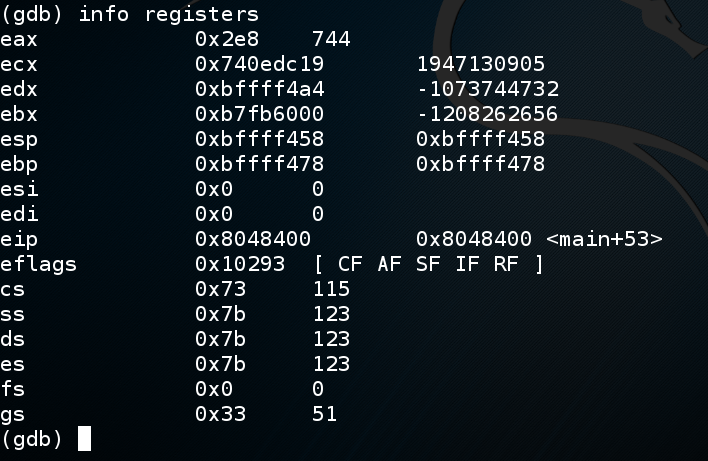 Last Command Writes $0xa to RAM
Evidently we went so far we exited the RAM allocated to the program
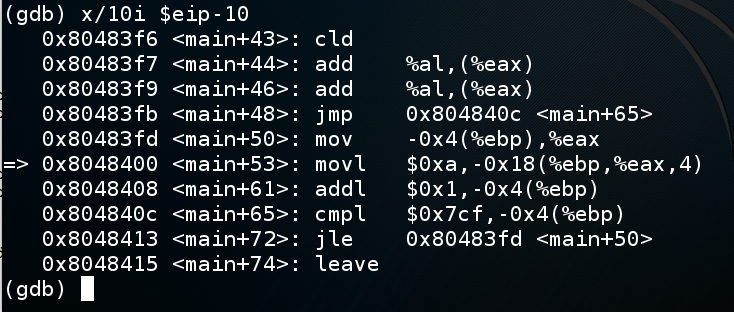 Intel v. AT&T Format
gdb uses AT&T format by default, which is popular with Linux users
mov source, destination
Windows users more commonly use Intel format
MOV DESTINATION, SOURCE
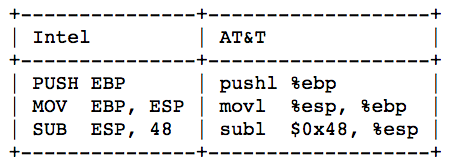 Jasmin
Assembly Language Simulator
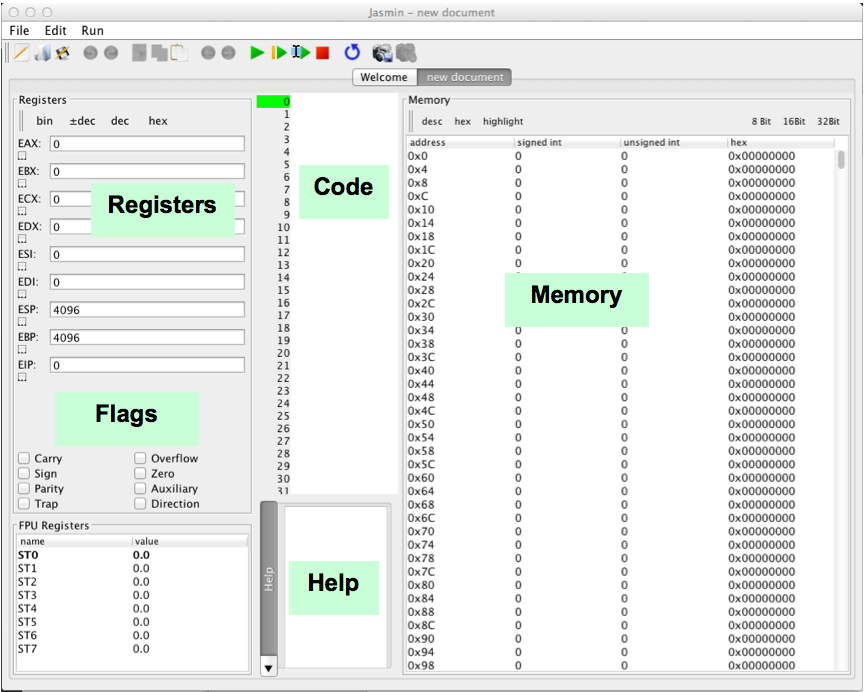 The Stack
LIFO (Last-In, First-Out)
ESP (Extended Stack Pointer) register points to the top of the stack
PUSH puts items on the stack
push 1
push addr var
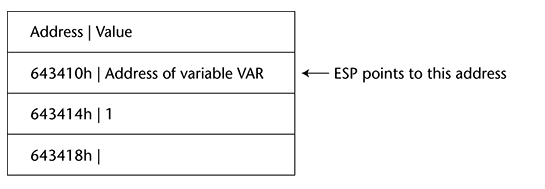 Stack
POP takes items off the stack
pop eax
pop ebx
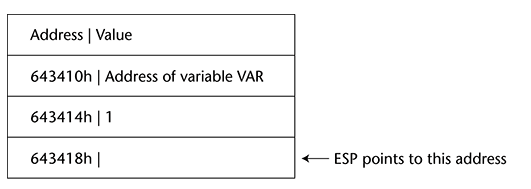 EBP (Extended Base Pointer)
EBP is typically used for calculated addresses on the stack
mov eax, [ebp+10h]
Copies the data 16 bytes down the stack into the EAX register
Functions and the Stack
Purpose
The stack's primary purpose is to make the use of functions more efficient
When a function is called, these things occur:
Calling routine stops processing its instructions
Saves its current state
Transfers control to the function
Function processes its instructions
Function exits
State of the calling function is restored
Calling routine's execution resumes
Example
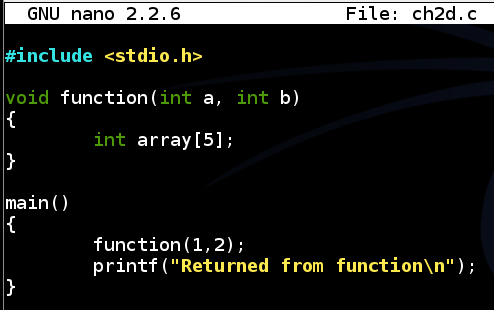 Using gdb (GNU Debugger)
Compile with symbols
gcc -g -o ch2d ch2d.c
Run program in debugger
gdb ch2d
Show code, place breakpoint, run to it
list 1,12
break 9
break 11
break 4
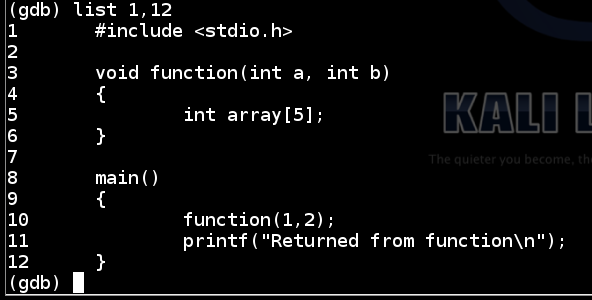 Using gdb (GNU Debugger)
Run to breakpoint after line 9
run
Examine registers
info reg
Run to breakpoint after line 4
continue
Examine registers
info reg
In main() before calling function()
esp 0xbffff460	
ebp 0xbffff468	(start of stack frame)
eip 0x8048414 <main+17>
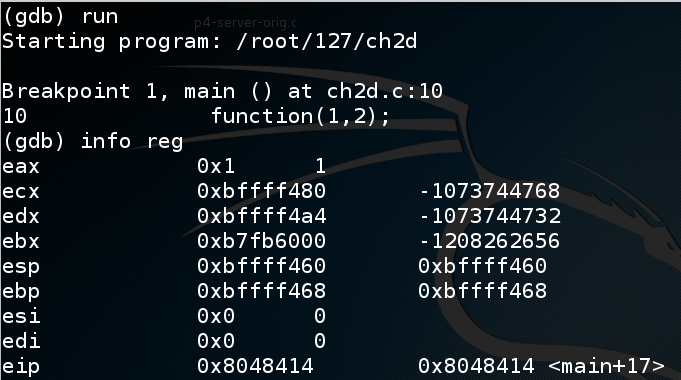 In function()
esp 0xbffff430	
ebp 0xbffff450	(start of stack frame)
eip 0x8048401 	<function+6>
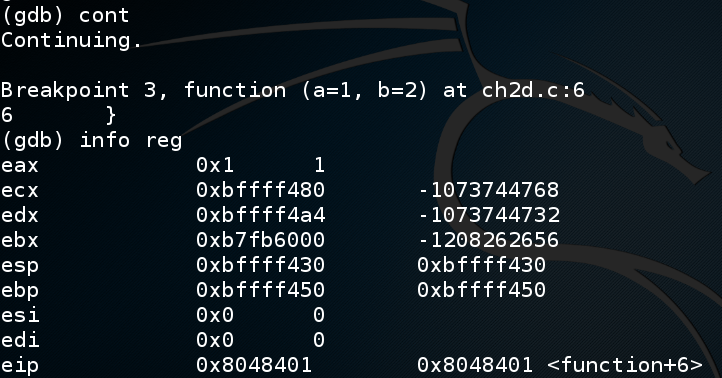 Examine the Stack
x/12x $esp
Highlight is function()'s stack frame
Outlined area shows these items
Return address
Arguments of function(1,2)
Next to the left is the original value of $ebp
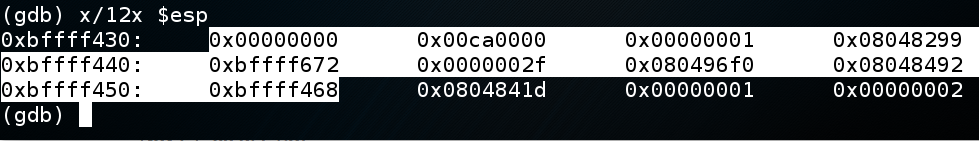 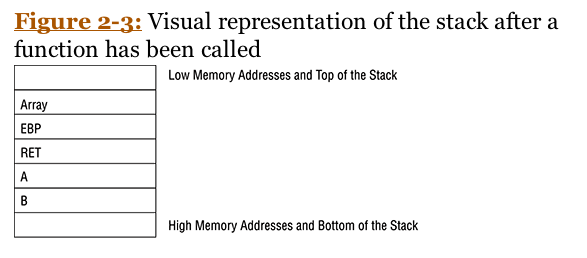 Using gdb (GNU Debugger)
Run to breakpoint after line 11
continue
Examine registers
info reg
In main() after calling function()
esp 0xbffff460	
ebp 0xbffff468	
eip 0x8048420 <main+29>
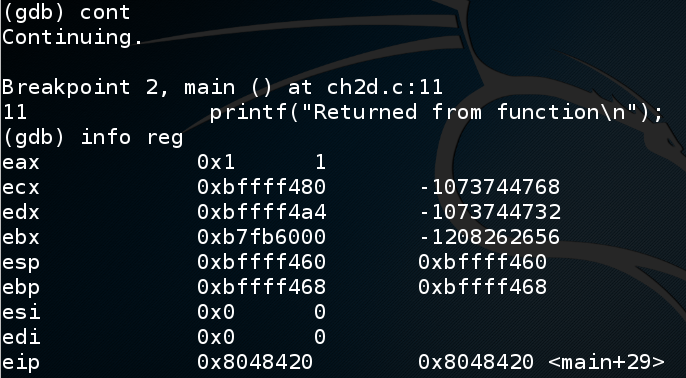 Functions and the Stack
Primary purpose of the stack
To make functions more efficient
When a function is called
Push function's arguments onto the stack
Call function, which pushes the return address RET onto the stack, which is the EIP at the time the function is called
Functions and the Stack
Before function starts, a prolog executes, pushing EBP onto the stack
It then copies ESP into EBP 
Calculates size of local variables
Reserves that space on the stack, by subtracting the size from ESP
Pushes local variables onto stack
Functions and the Stack
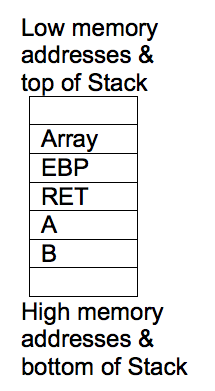 #include <stdio.h>

void function(int a, int b)
{
	int array[5];
}

main()
{
	function(1,2);
	printf("This is where the 	return address points\n");
}
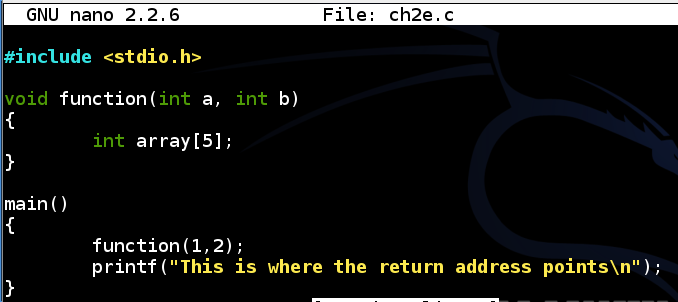 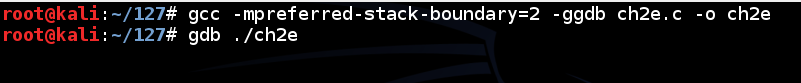 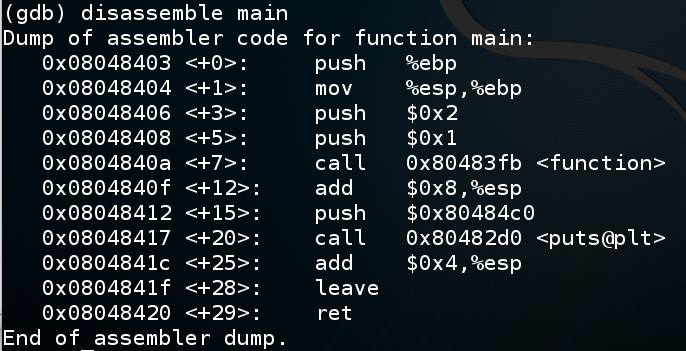 <main+3> puts a's value, 1, onto the stack
<main+5> puts b's value, 2, onto the stack
 <main+7> calls function, which implicitly pushes RET (EIP) onto the stack
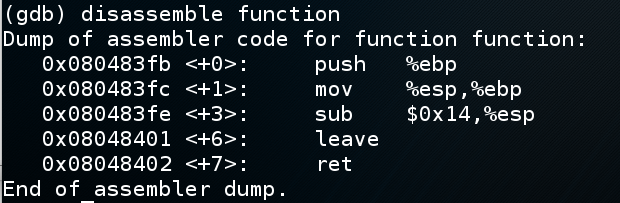 Prolog
Push EBP onto stack
Move ESP into EBP
Subtract 0x14 from stack to reserve space for array
leave restores the original stack, same as 
mov esp, ebp
pop ebp
Stack Buffer Overflow Vulnerability
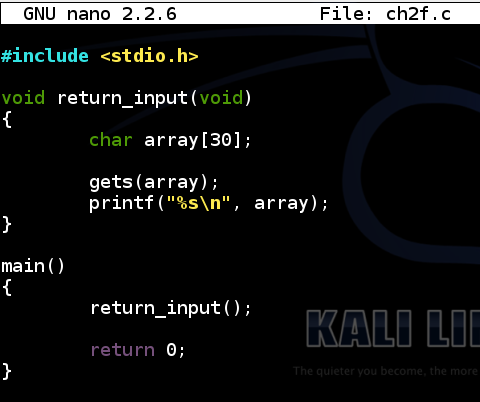 Compile and Run
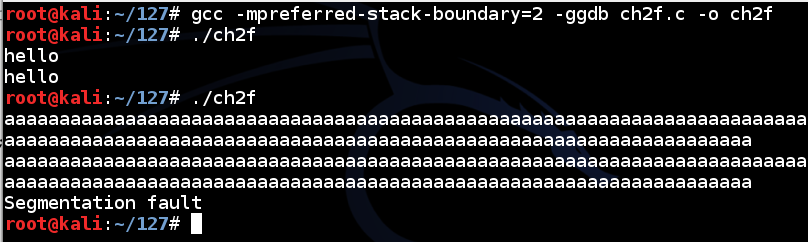 Disassemble return_input
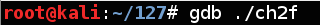 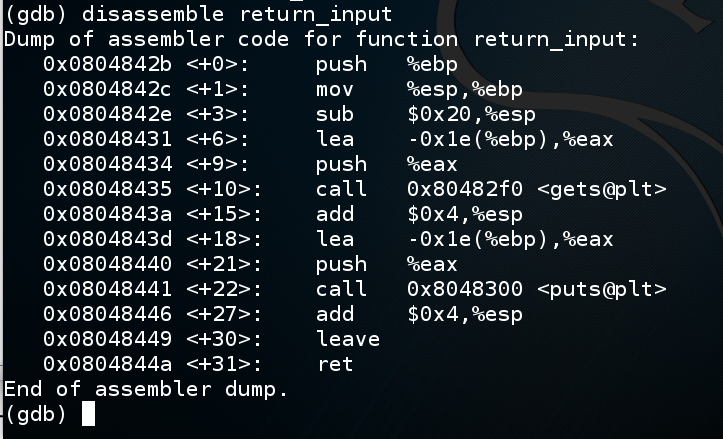 Set Breakpoints
At call to gets
And at ret
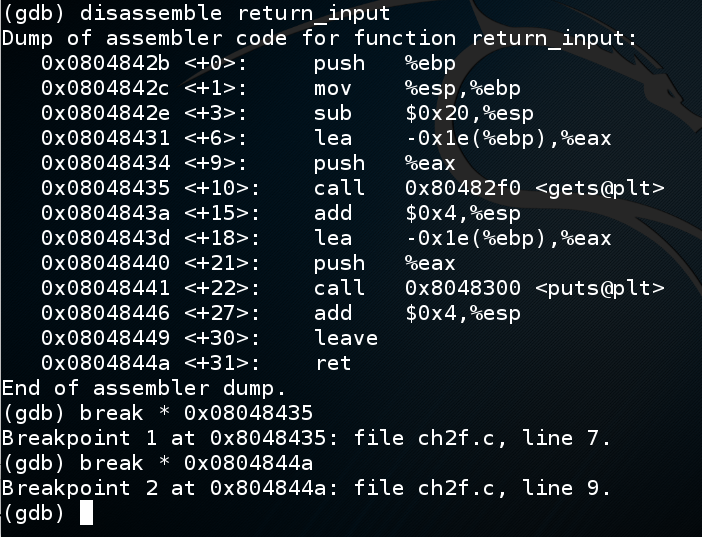 Disassemble main
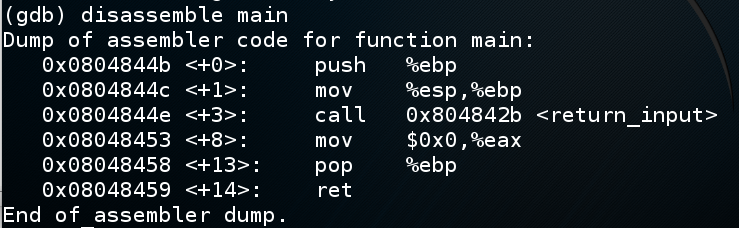 Next instruction after the call to return_input is 0x08048453
Run Till First Breakpoint
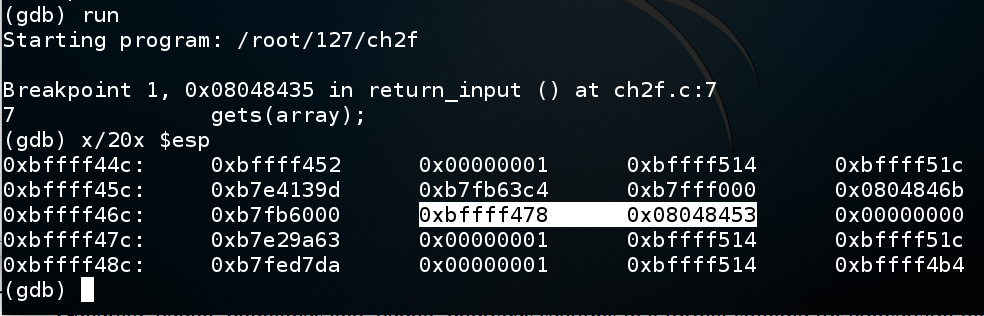 Highlighted values are the saved EBP and the RET address
Continue and Input 40 Characters
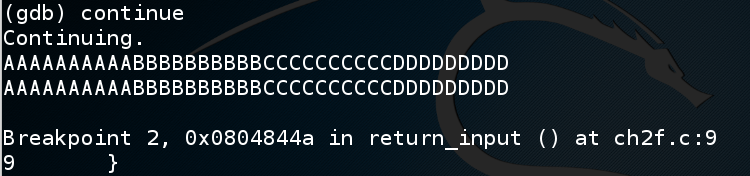 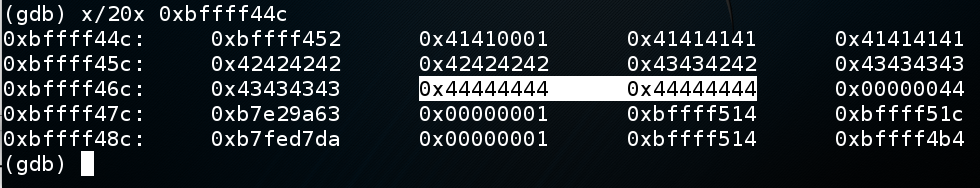 30 characters are stored correctly
Next four overwrite stored EBP with 0x44444444 ('DDDD')
Next four overwrite RET
Examine $eip, Step One Instruction
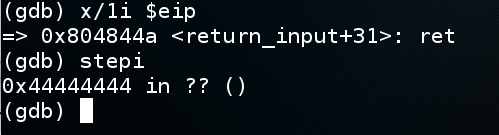 x/1i means "Examine one instruction"
stepi executes one machine language instruction
Observe Overwritten Registers
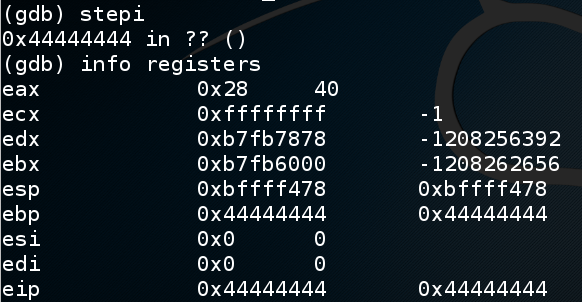 ebp and eip are 0x44444444 = 'DDDD'
Stack Overflow
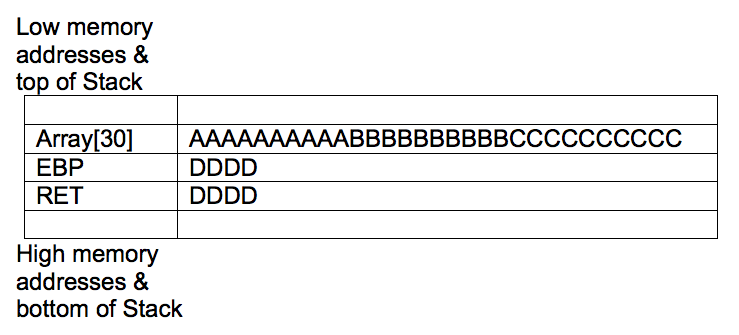 Controlling eip
0x44444444 is invalid and causes the program to halt
We can put any valid memory address there
However, at the point of the crash we have returned to main() so we should choose an instruction in main()
Call to return_input
0x0804844e
stored backwards in a string
"\x4e\x84\x04\x08"
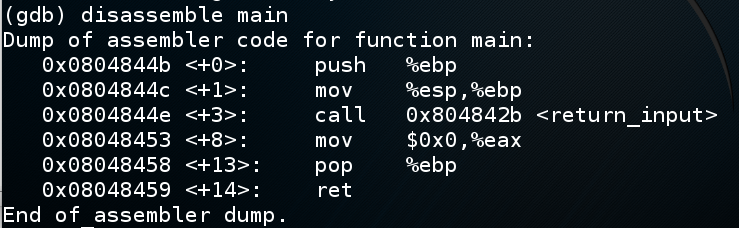 Python Exploit Code
sys.stdout.write doesn't put a space or linefeed at end
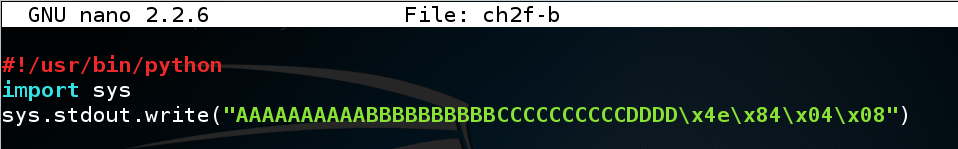 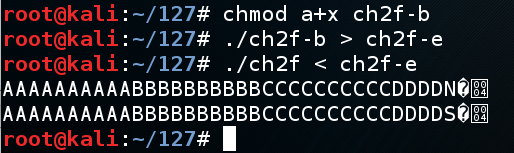 How to Debug with Arguments
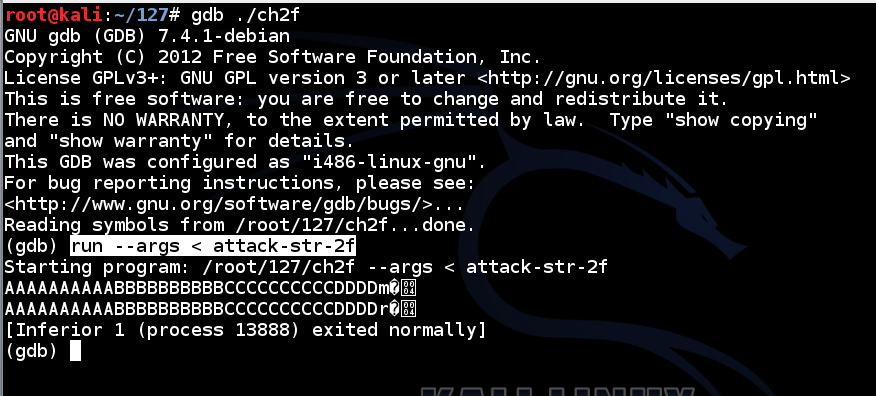